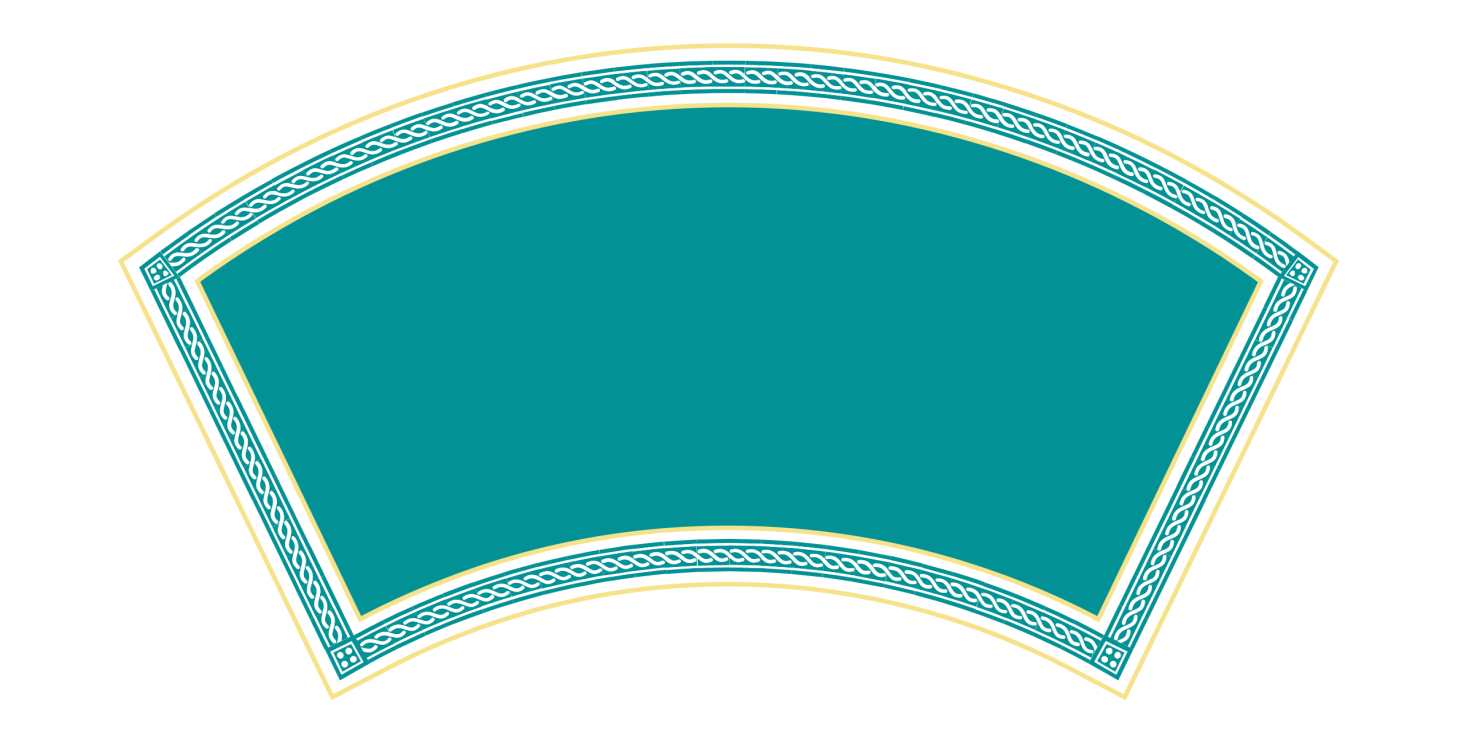 汉语综合 I
第七课    第8讲  年-月-日+农历表达法
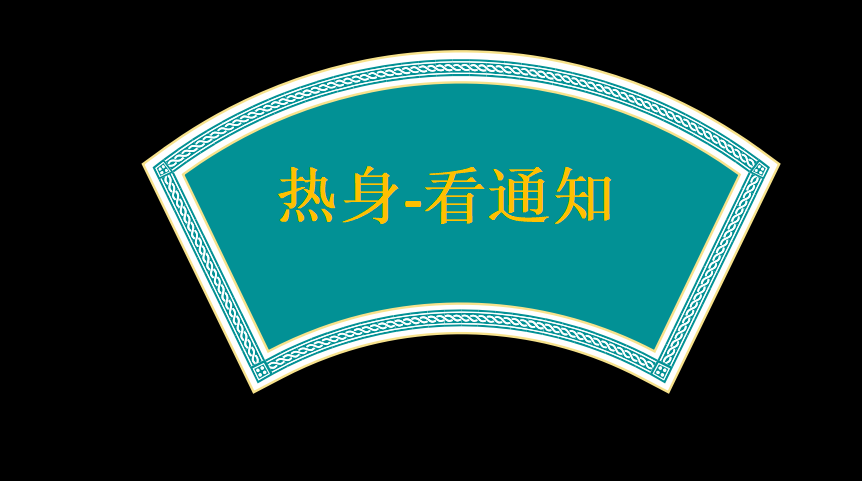 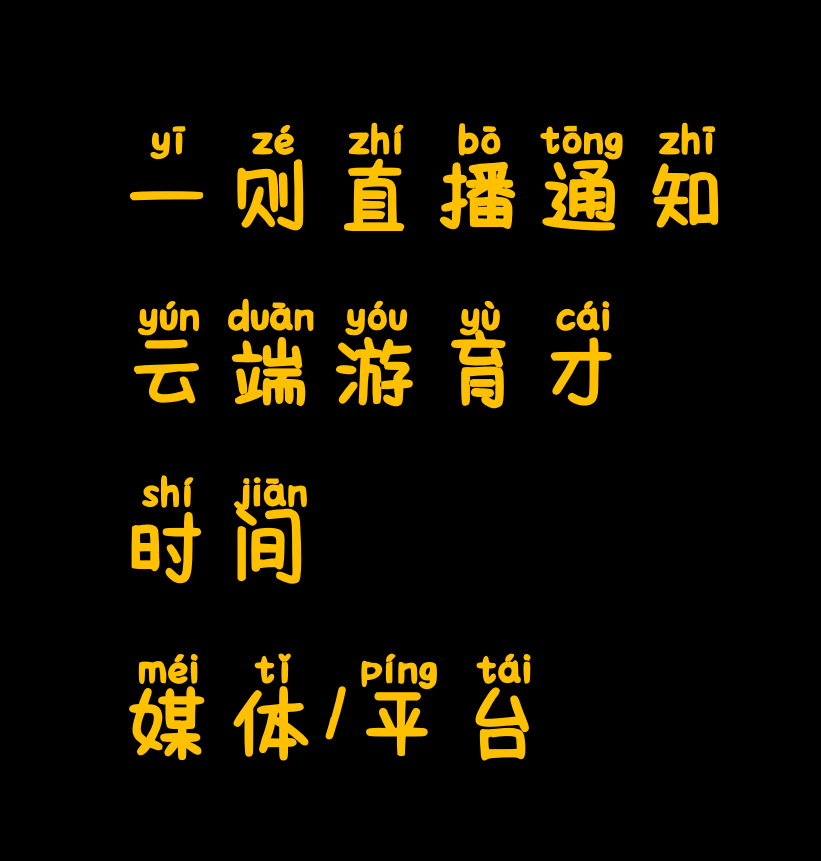 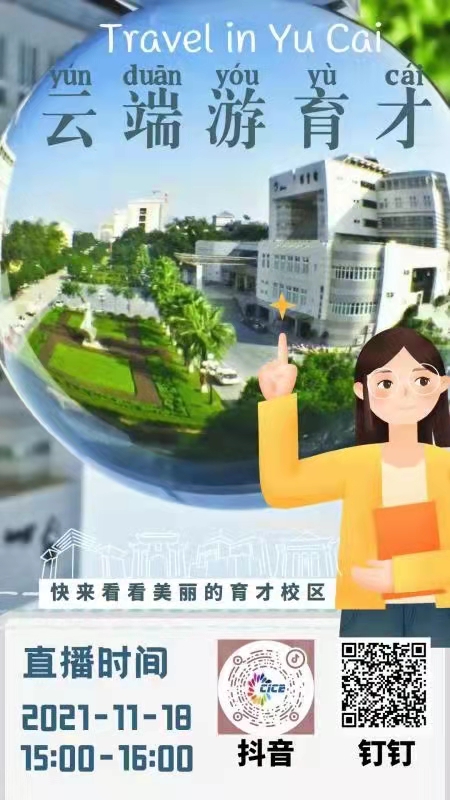 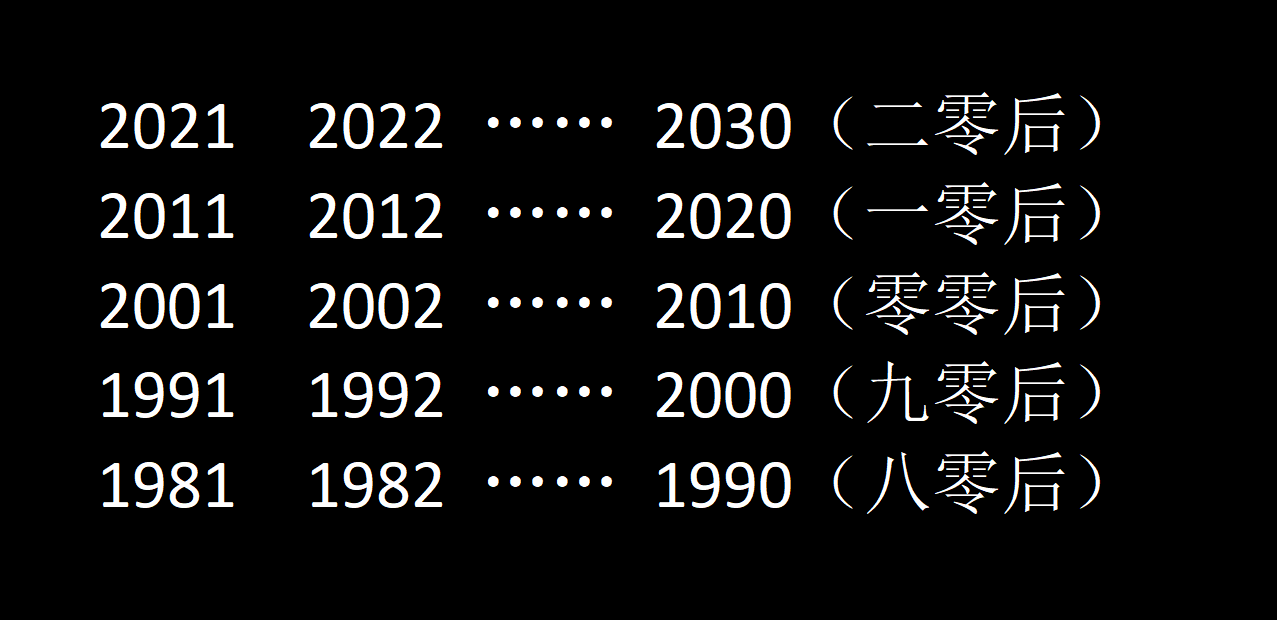 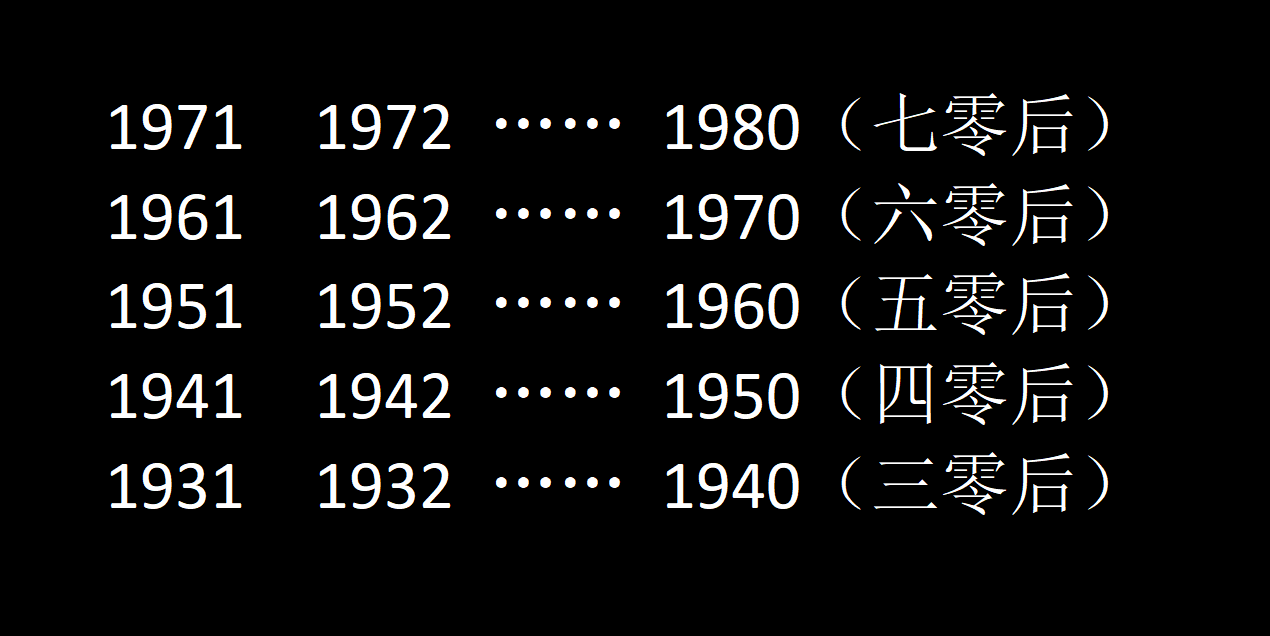 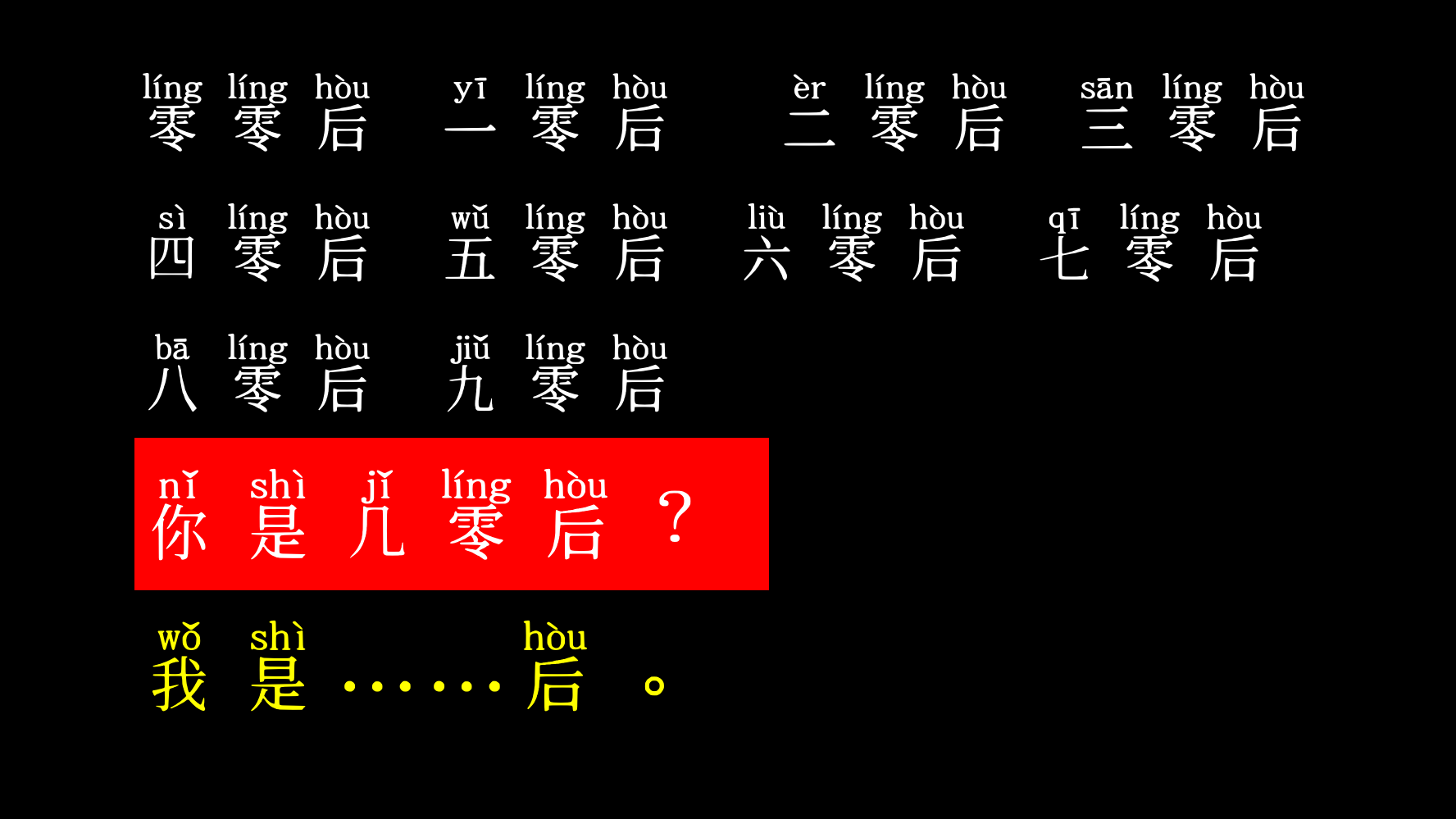 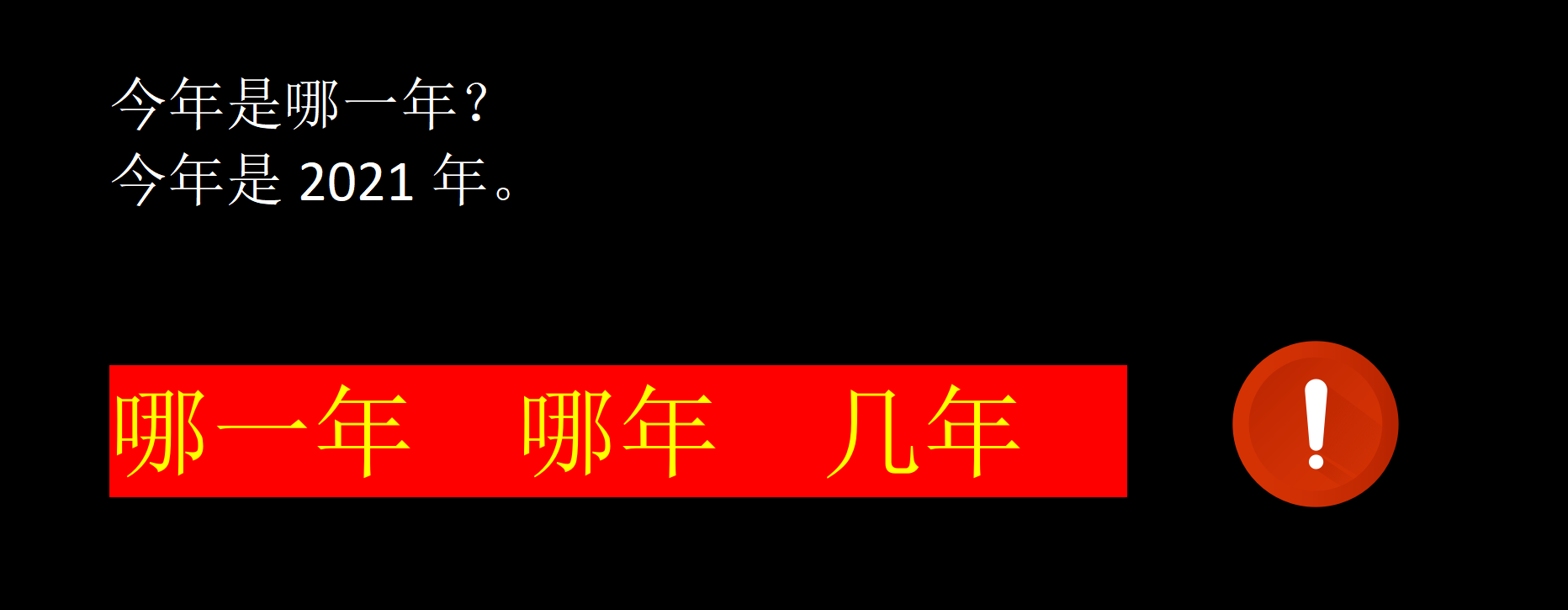 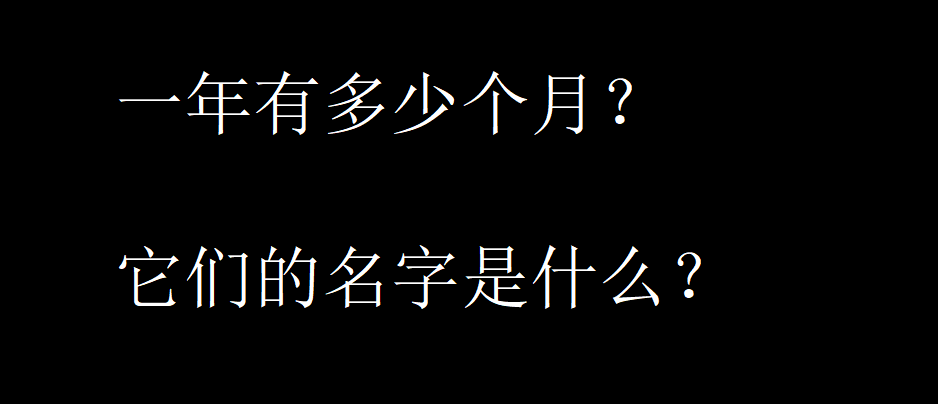 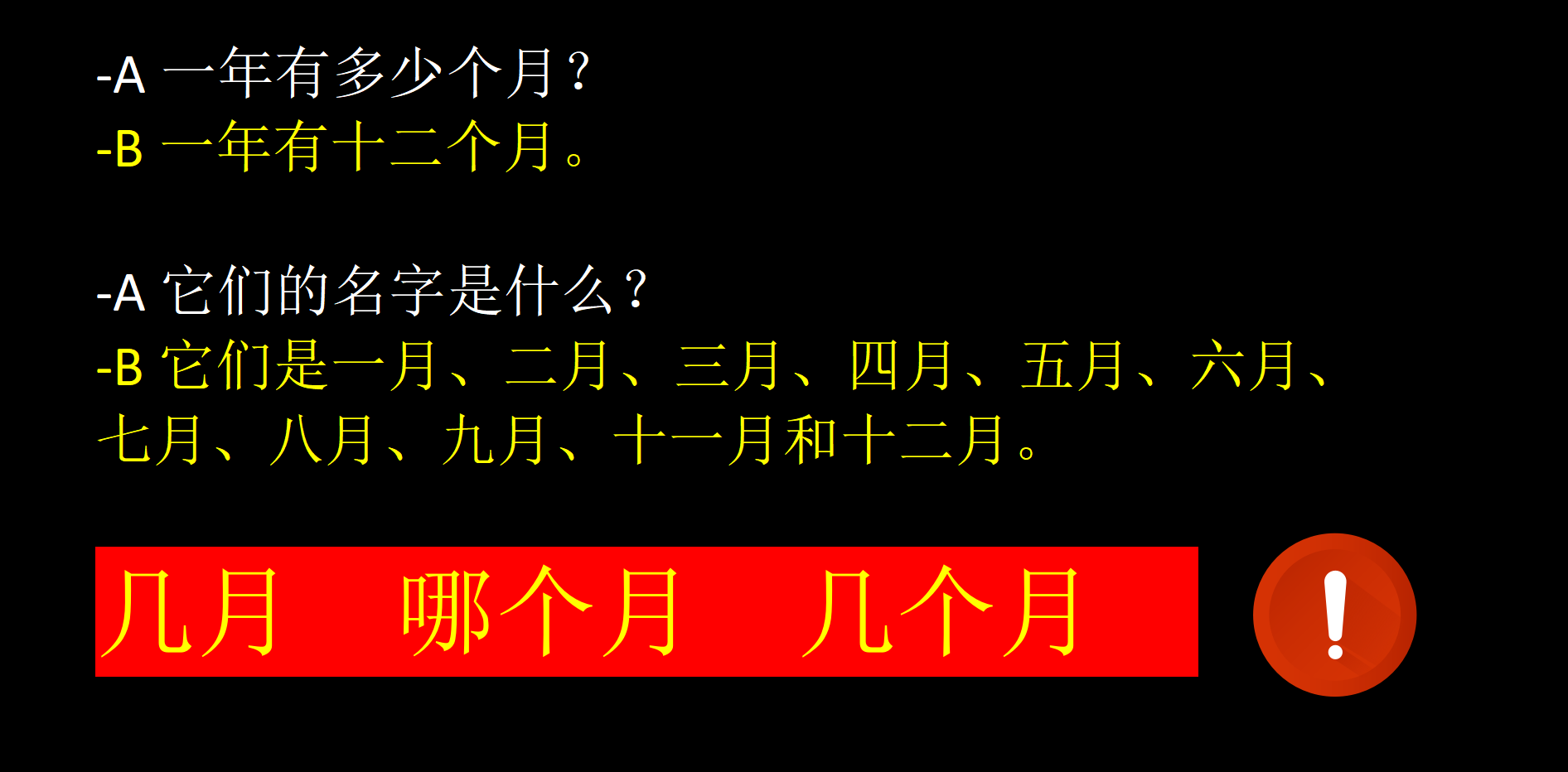 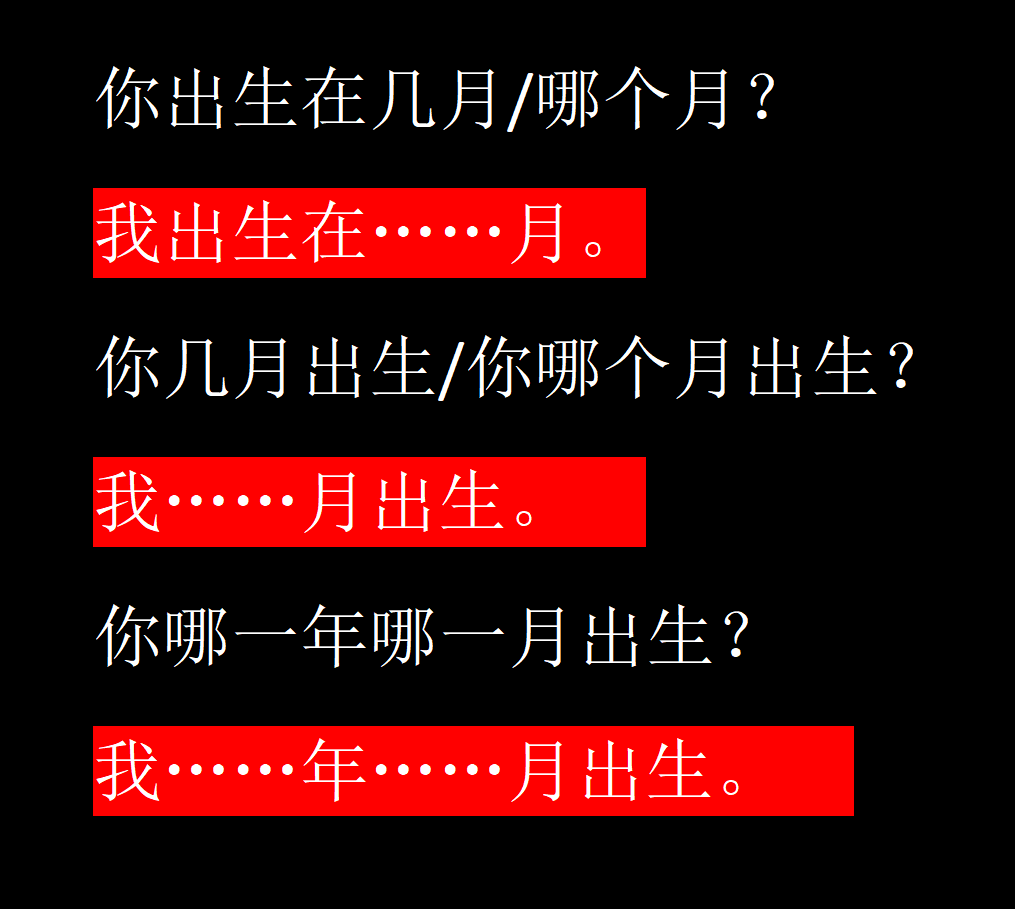 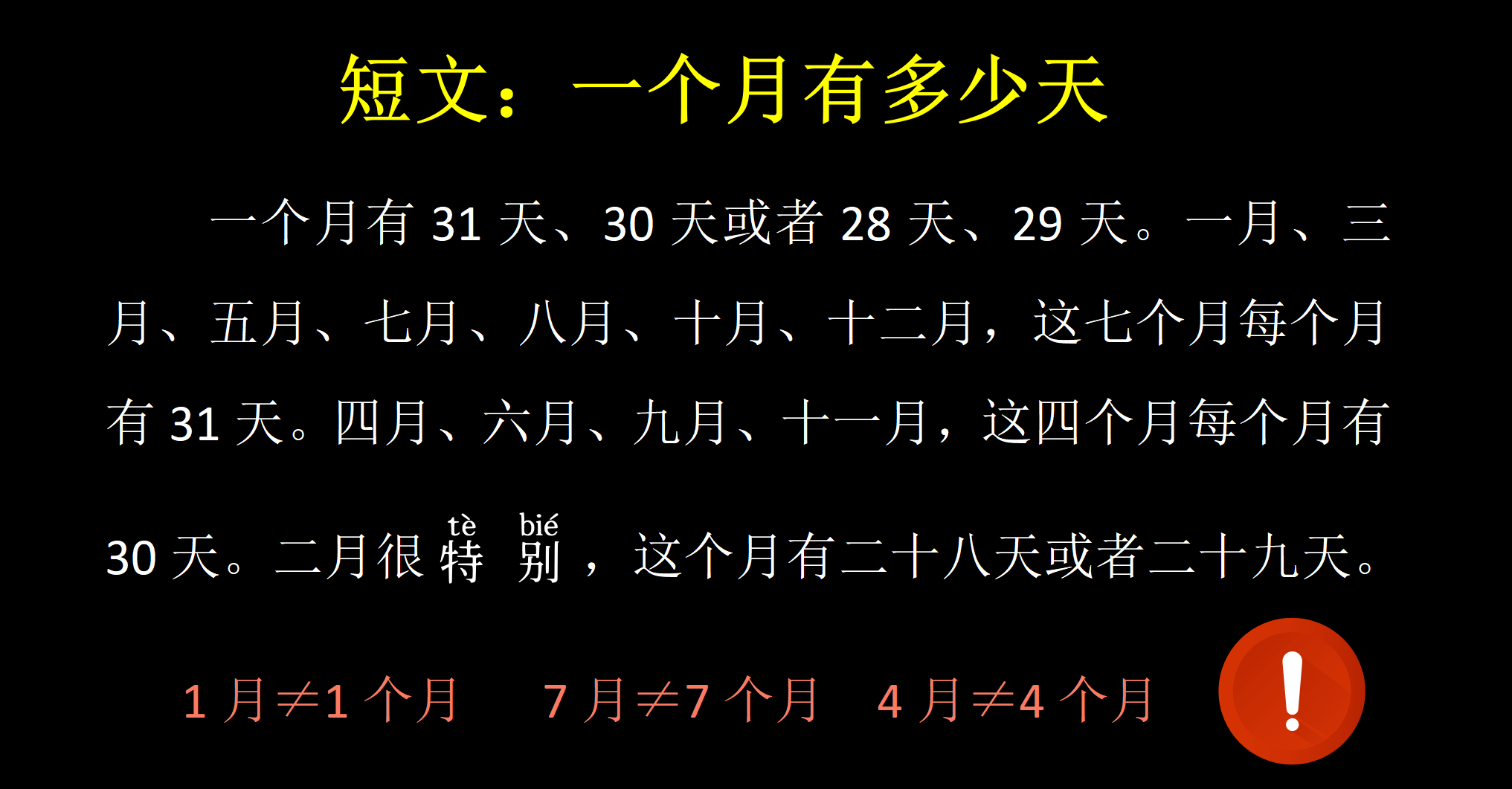 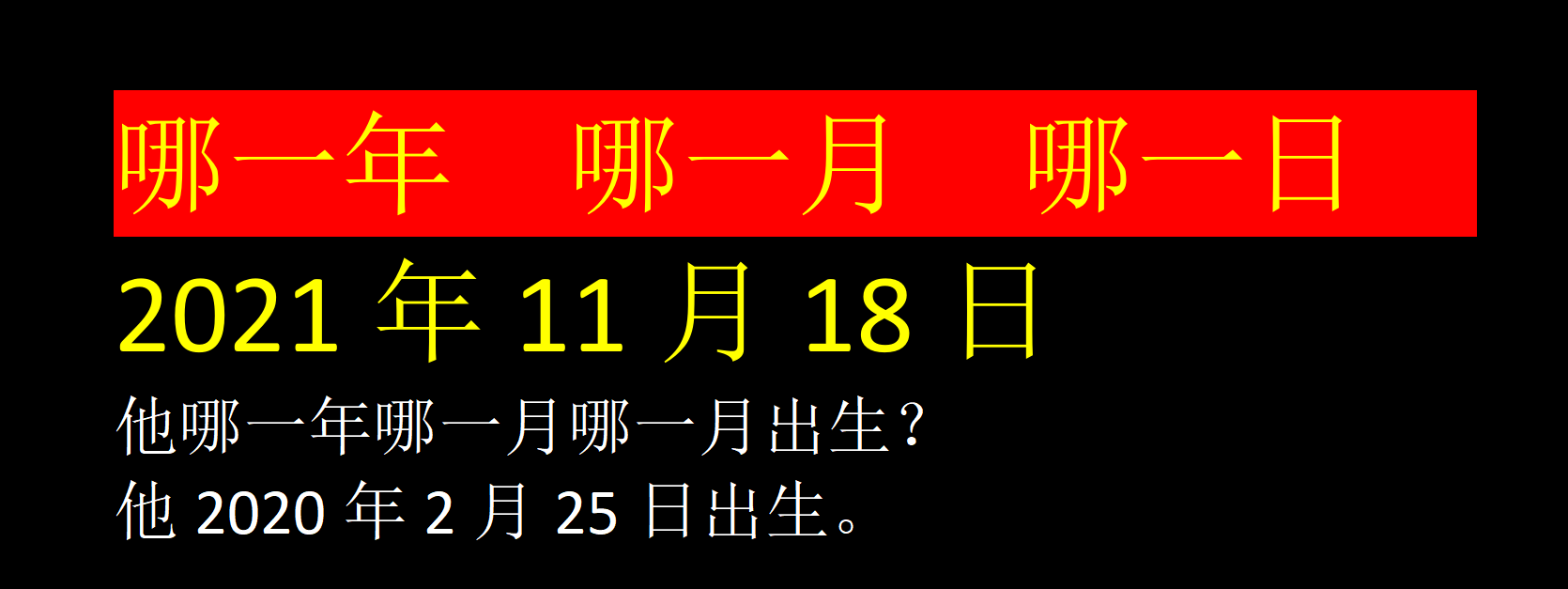 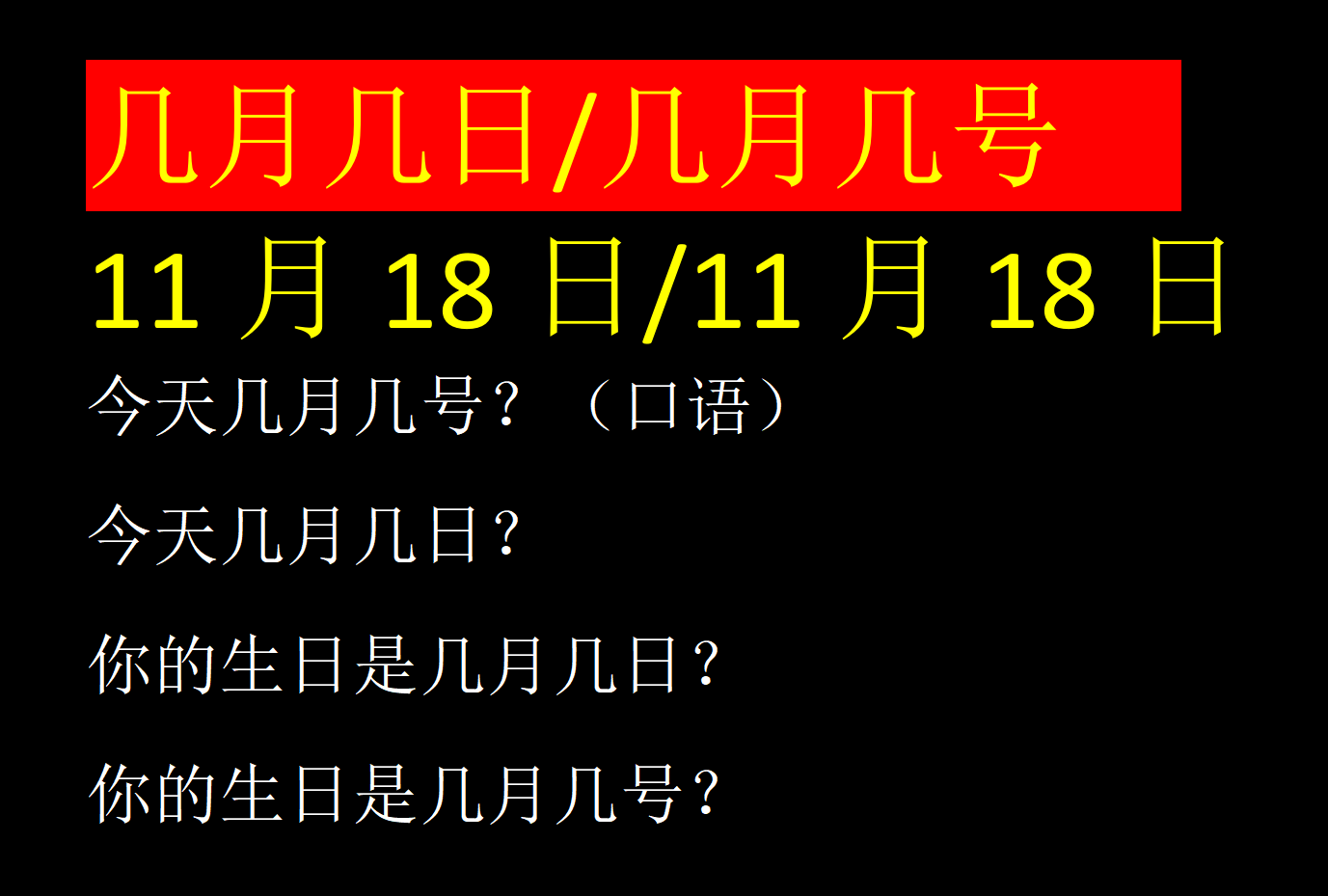 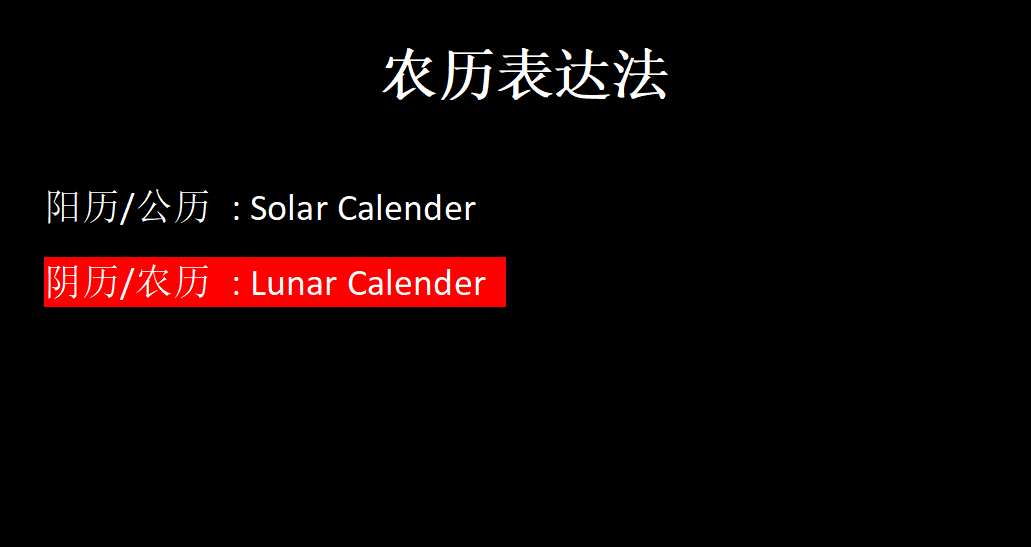 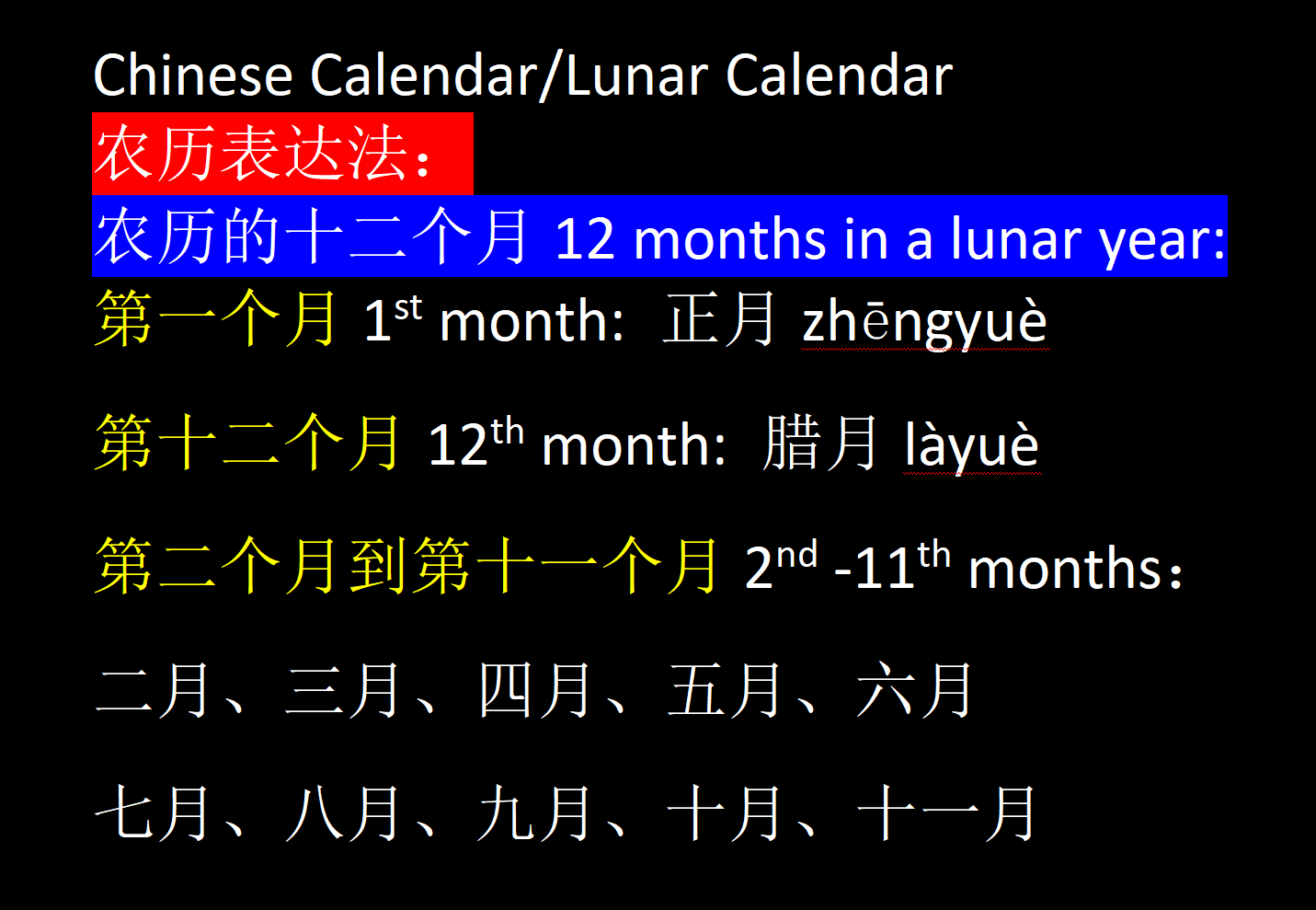 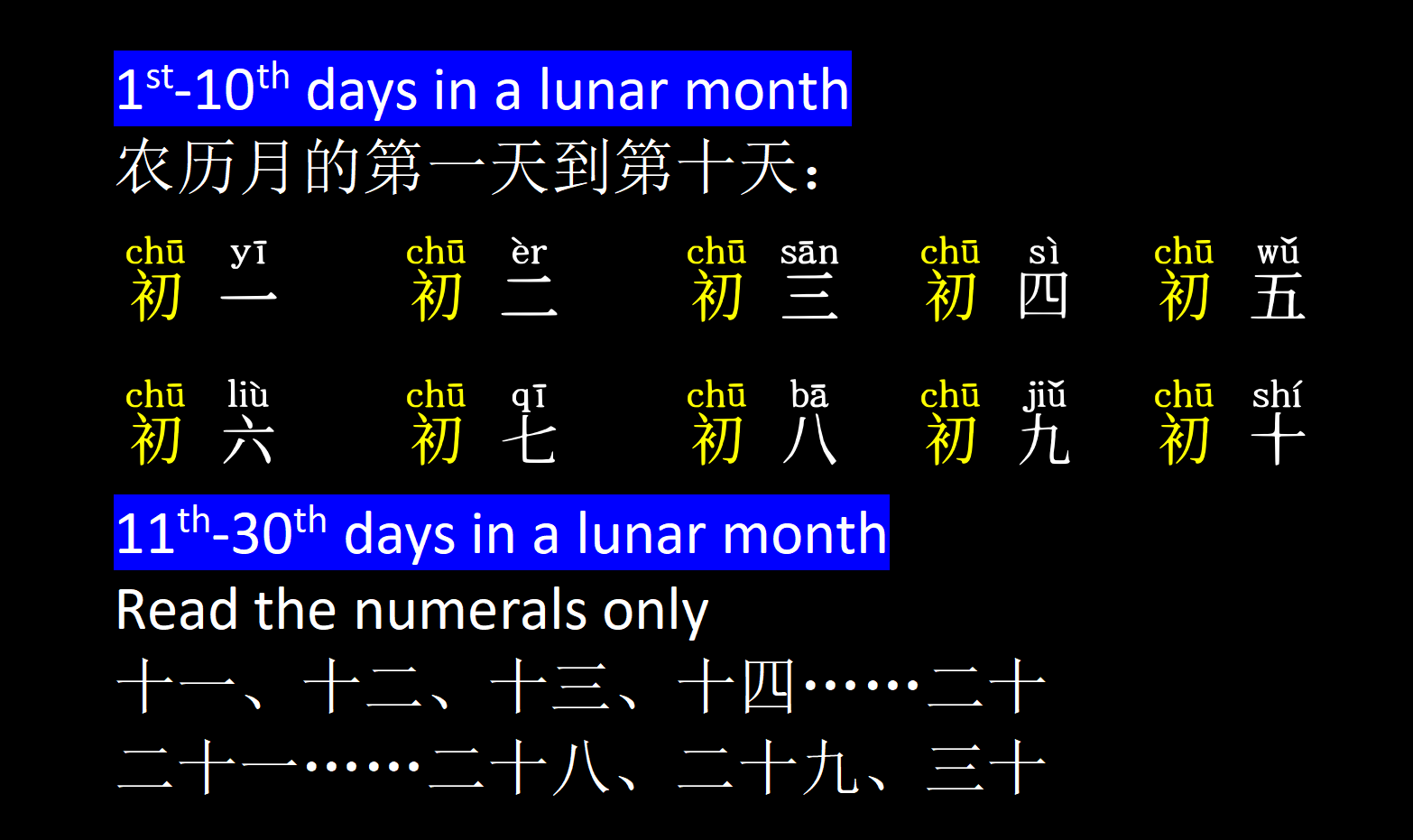 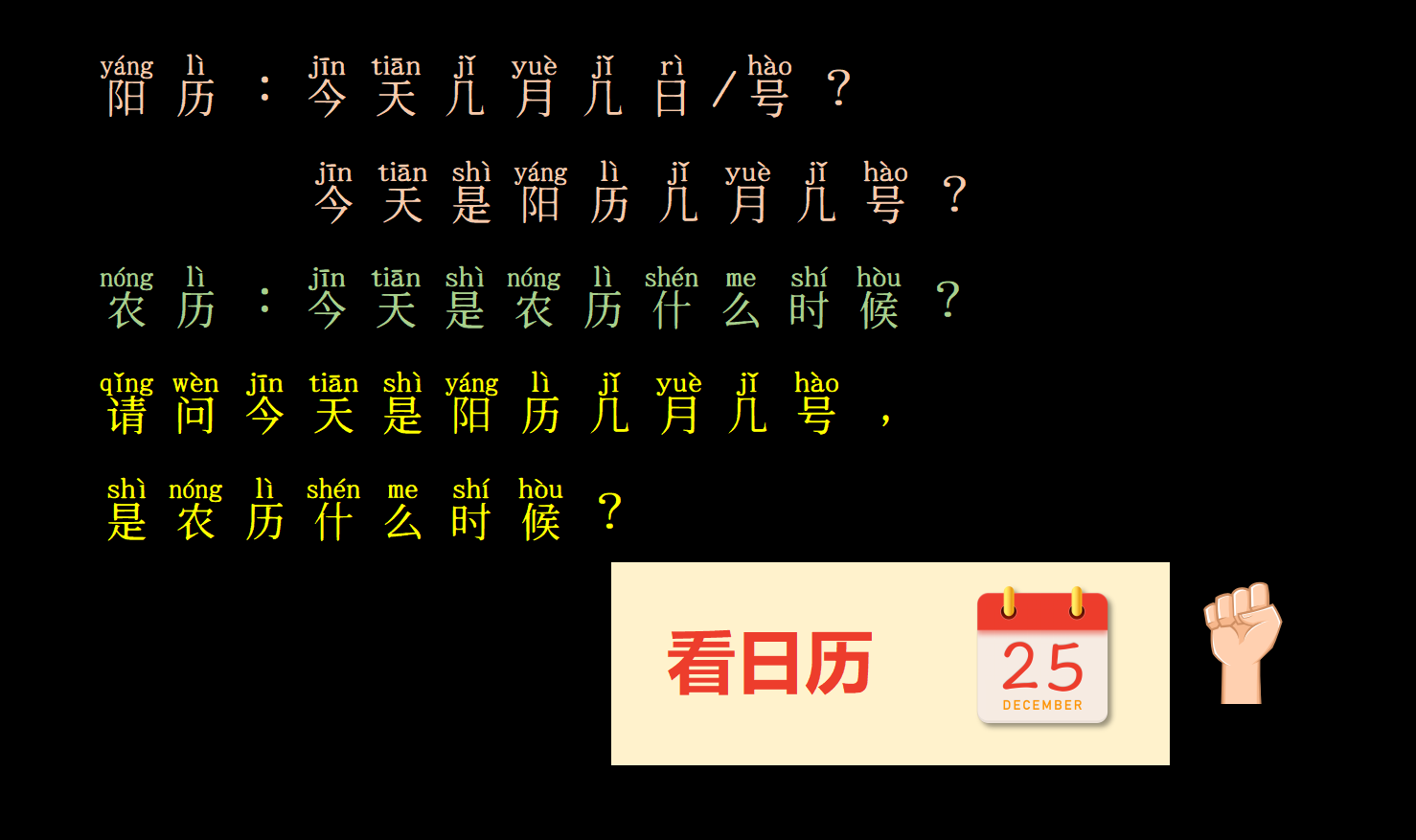 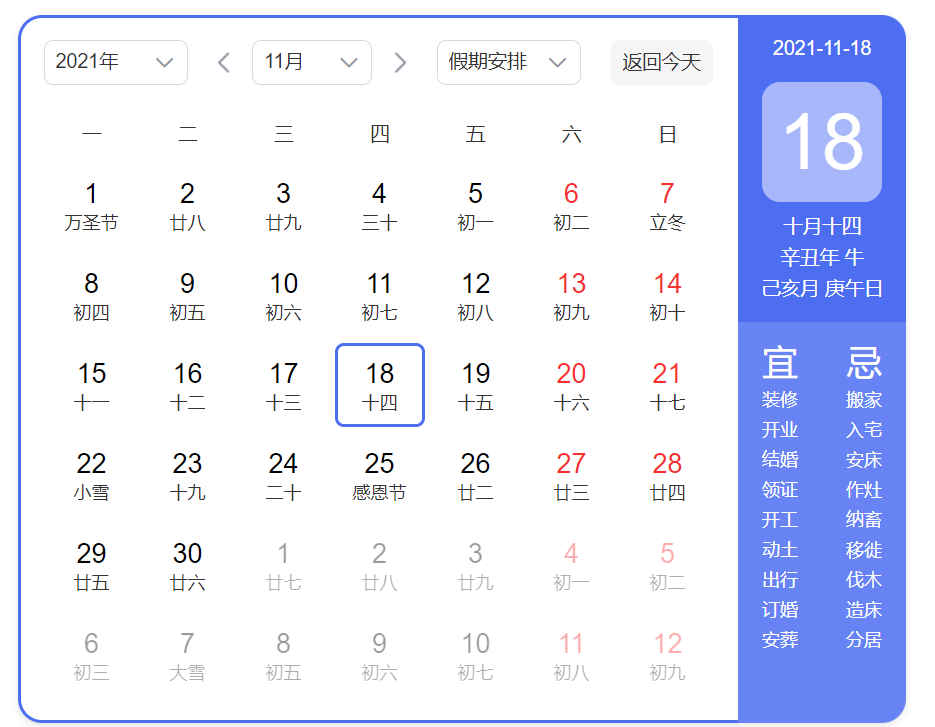 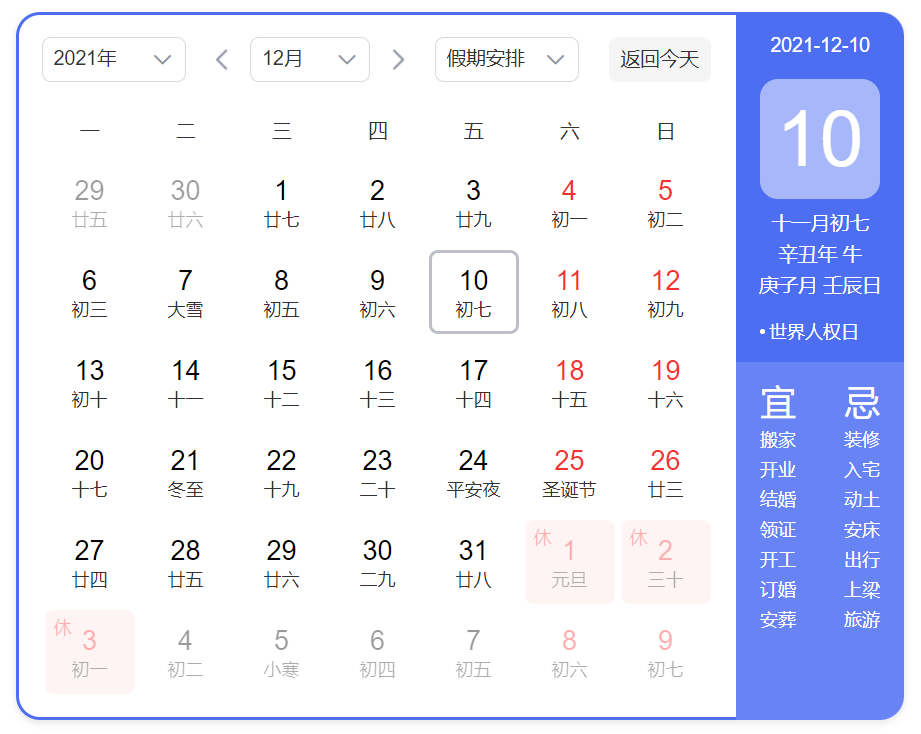 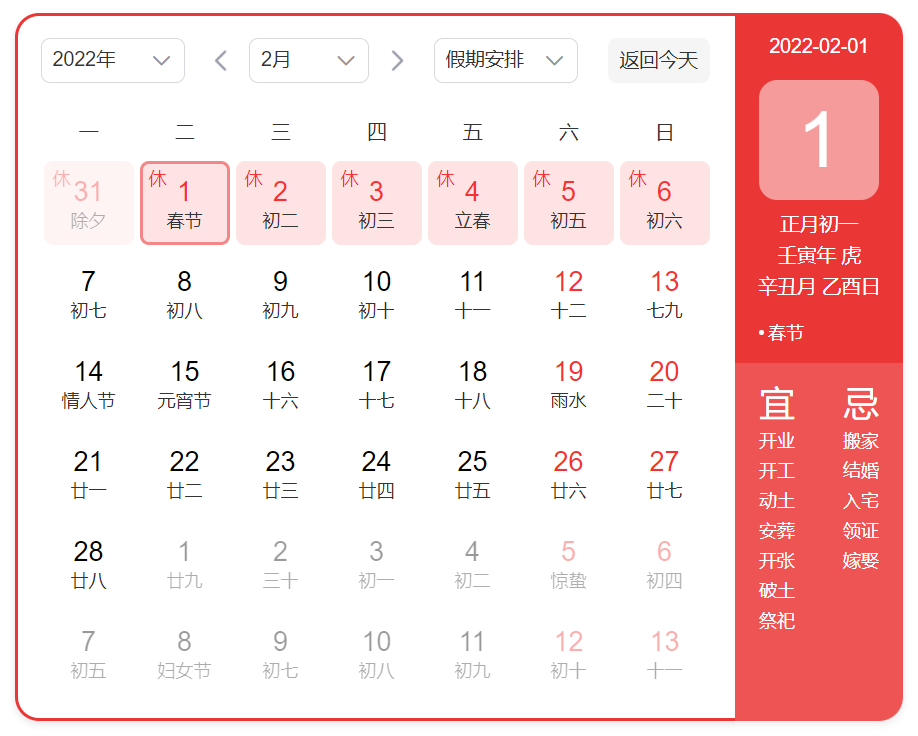 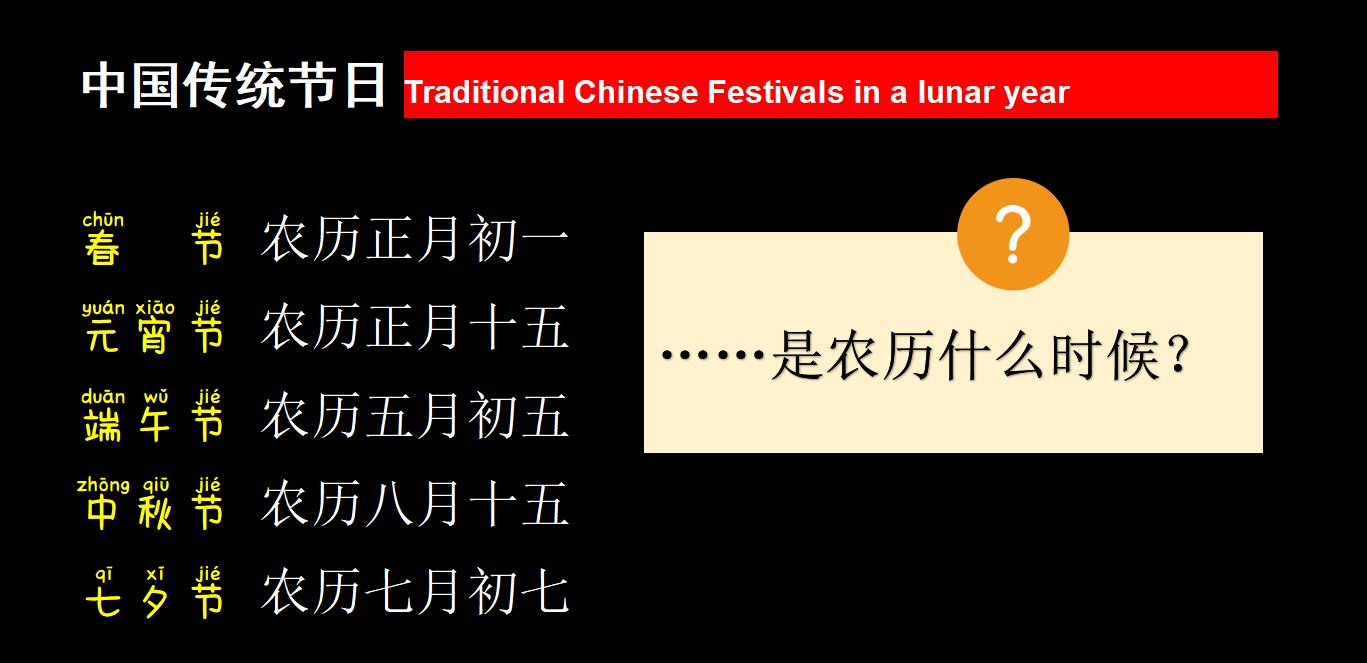 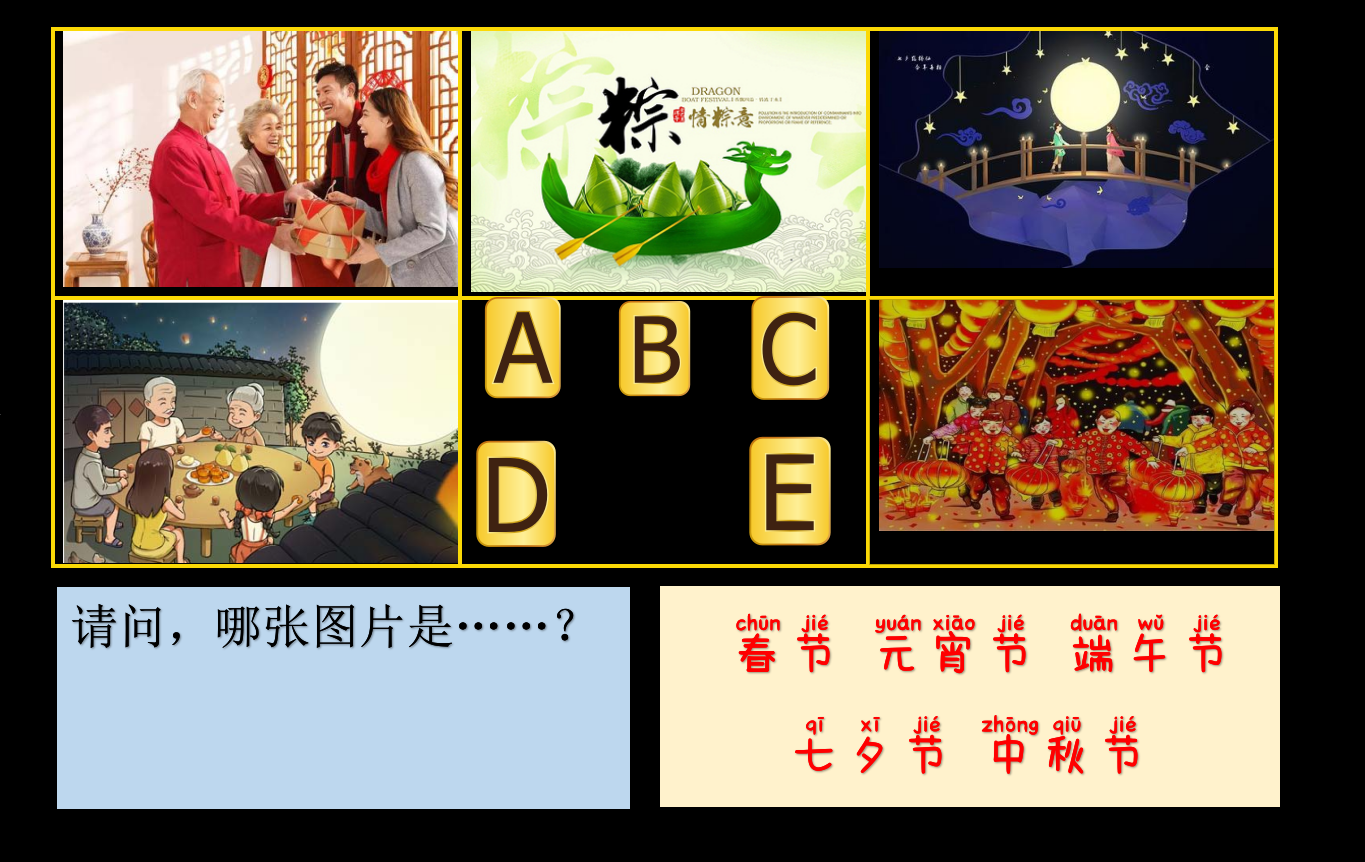 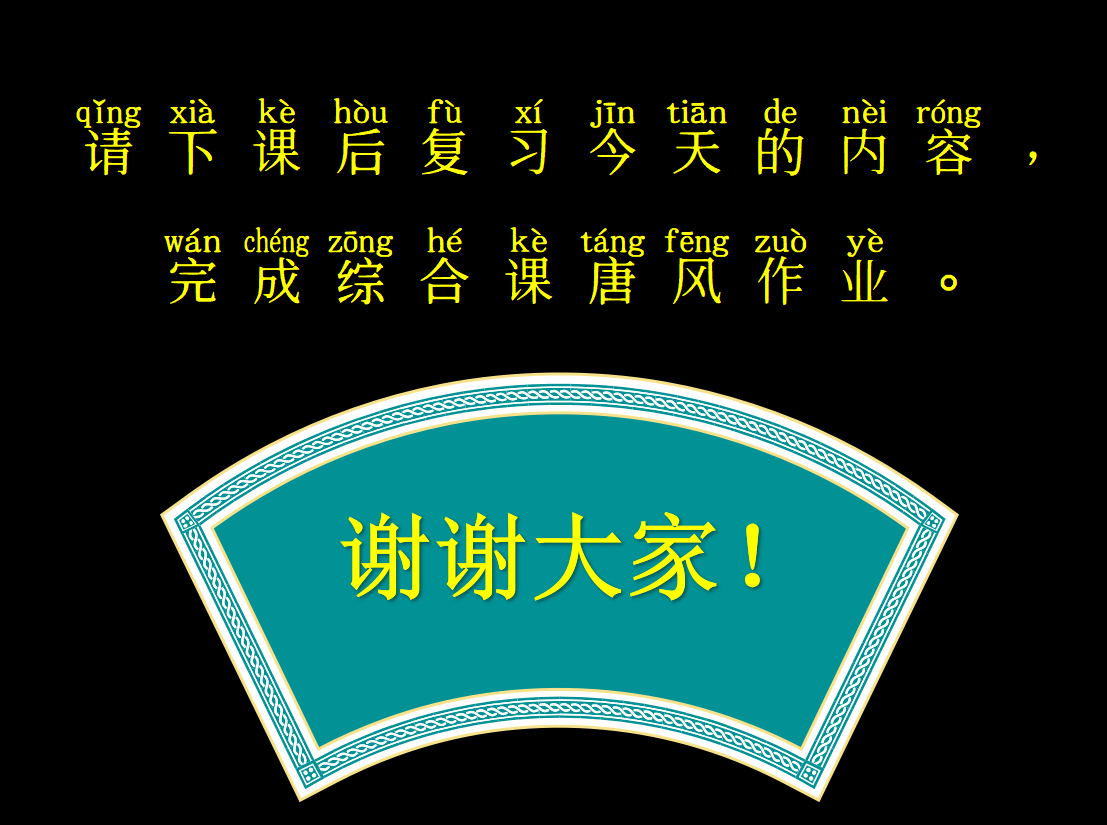